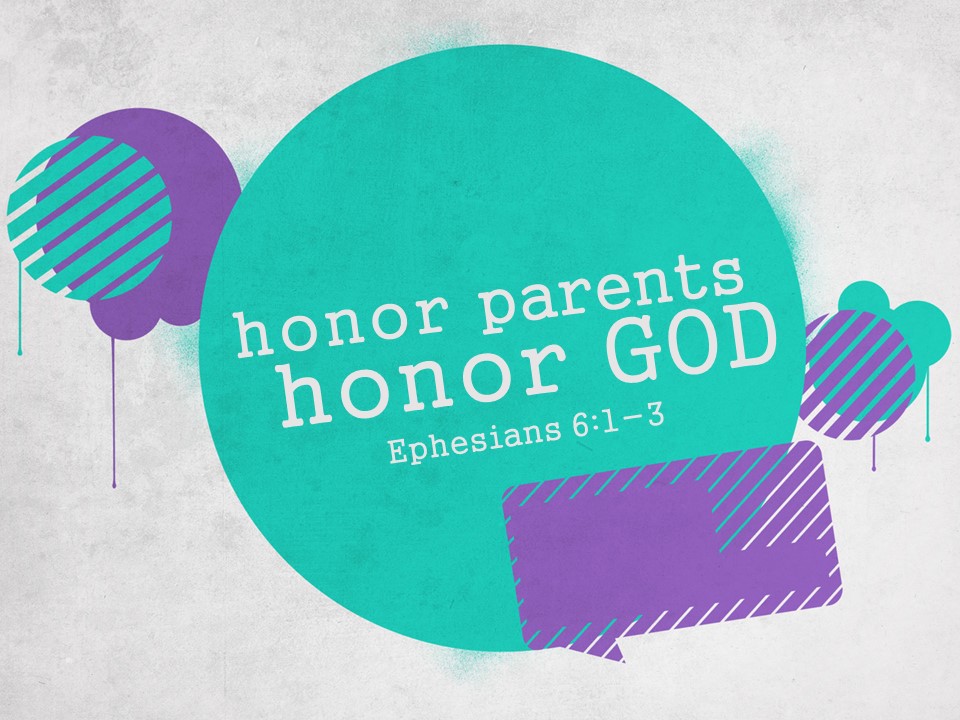 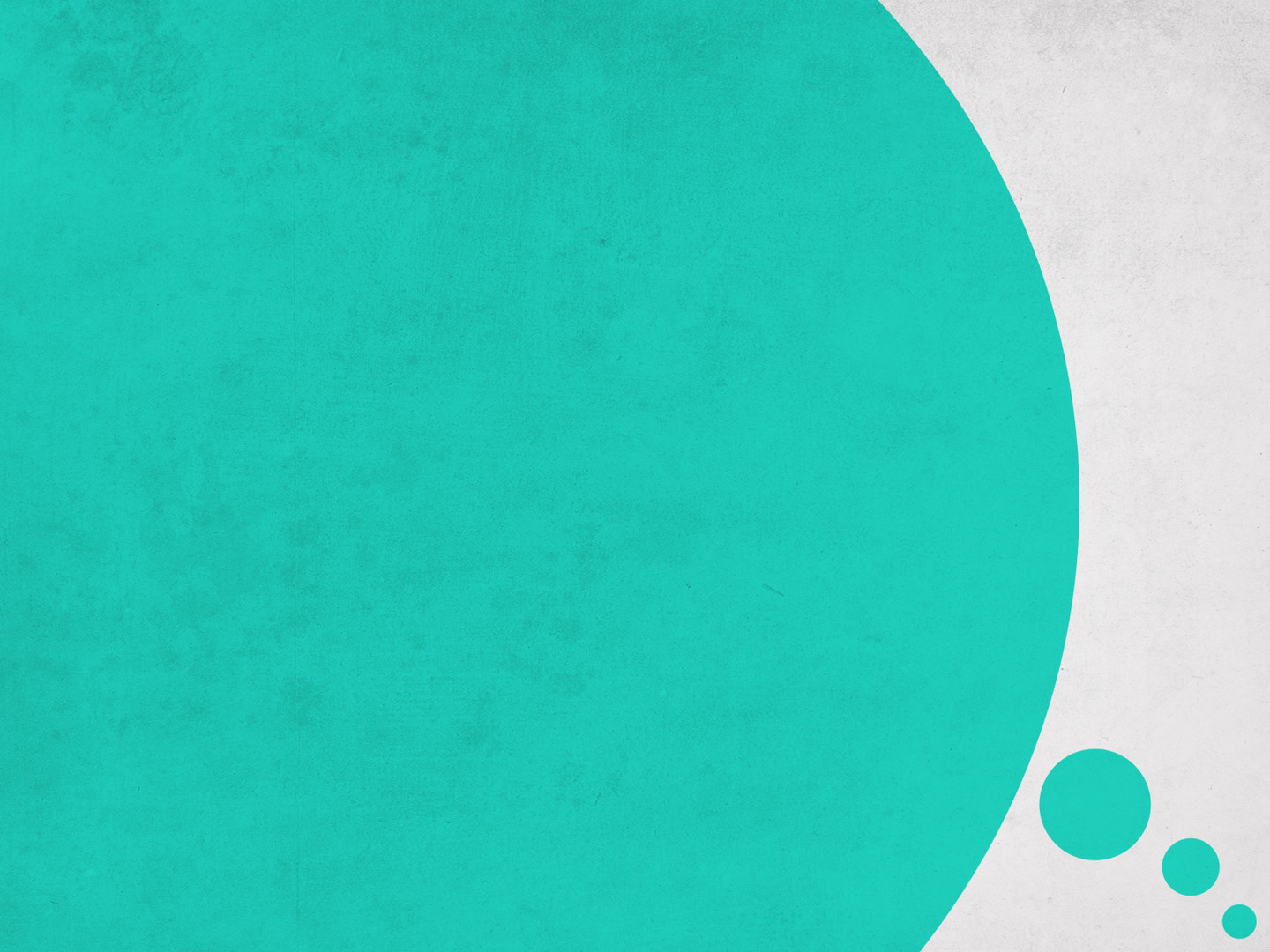 Ephesians 6:1-3

1 Children, obey your parents in the Lord, for this is right. 2 “Honor your father and mother” (this is the first commandment with a promise), 3 “that it may go well with you and that you may live long in the land.”
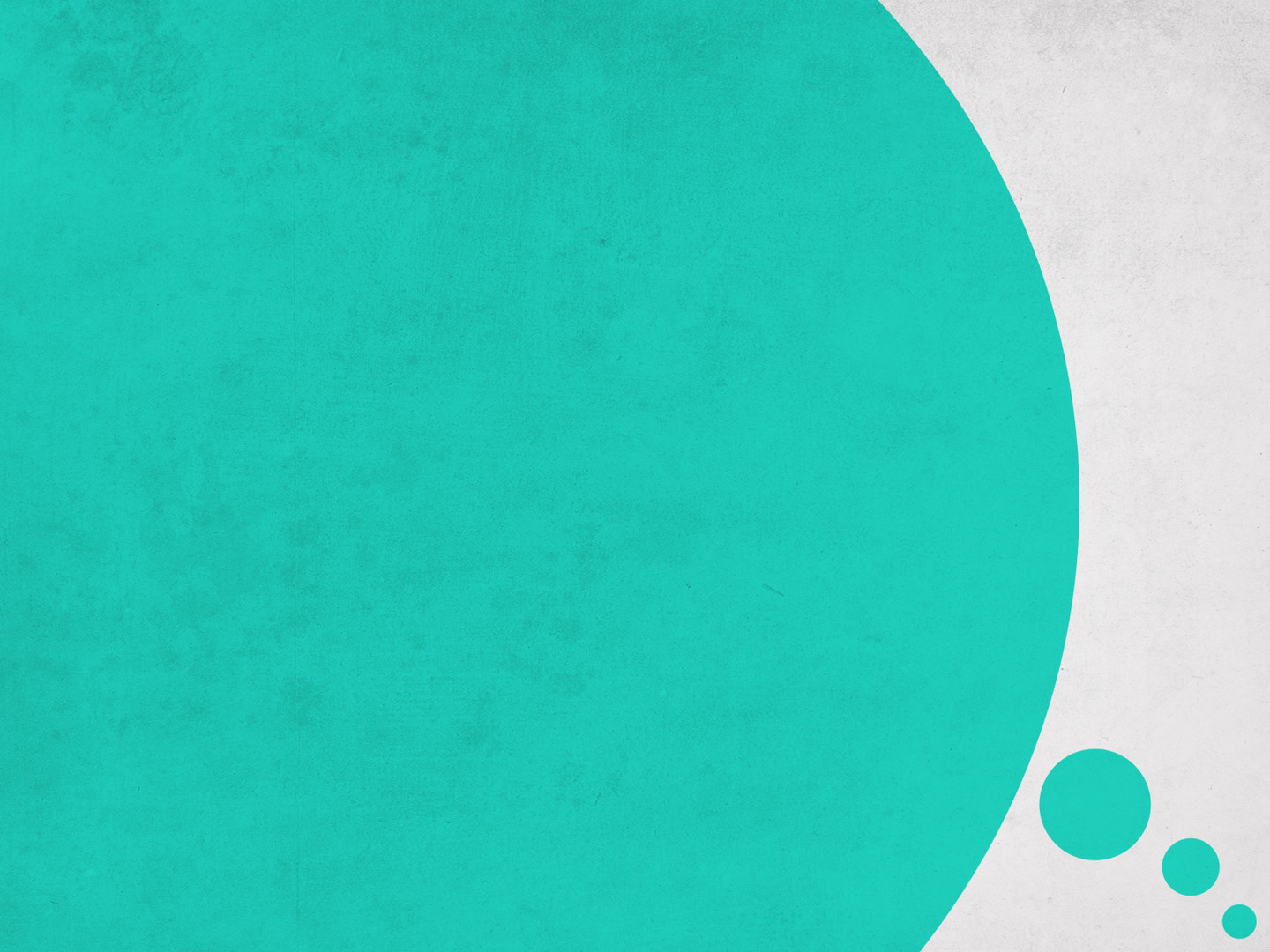 The Call to Obedience (v. 1)

Obedience – Following guidance;     listening and doing what is commanded. 

Related to submission                                  (see 5:21, 22; 24, 6:5)

“But obedience isn’t fun…” Disobedience isn’t fun!
There is ZERO benefit to disobedience
Disobedience will not help you be a better person
Will not give you an edge in life!
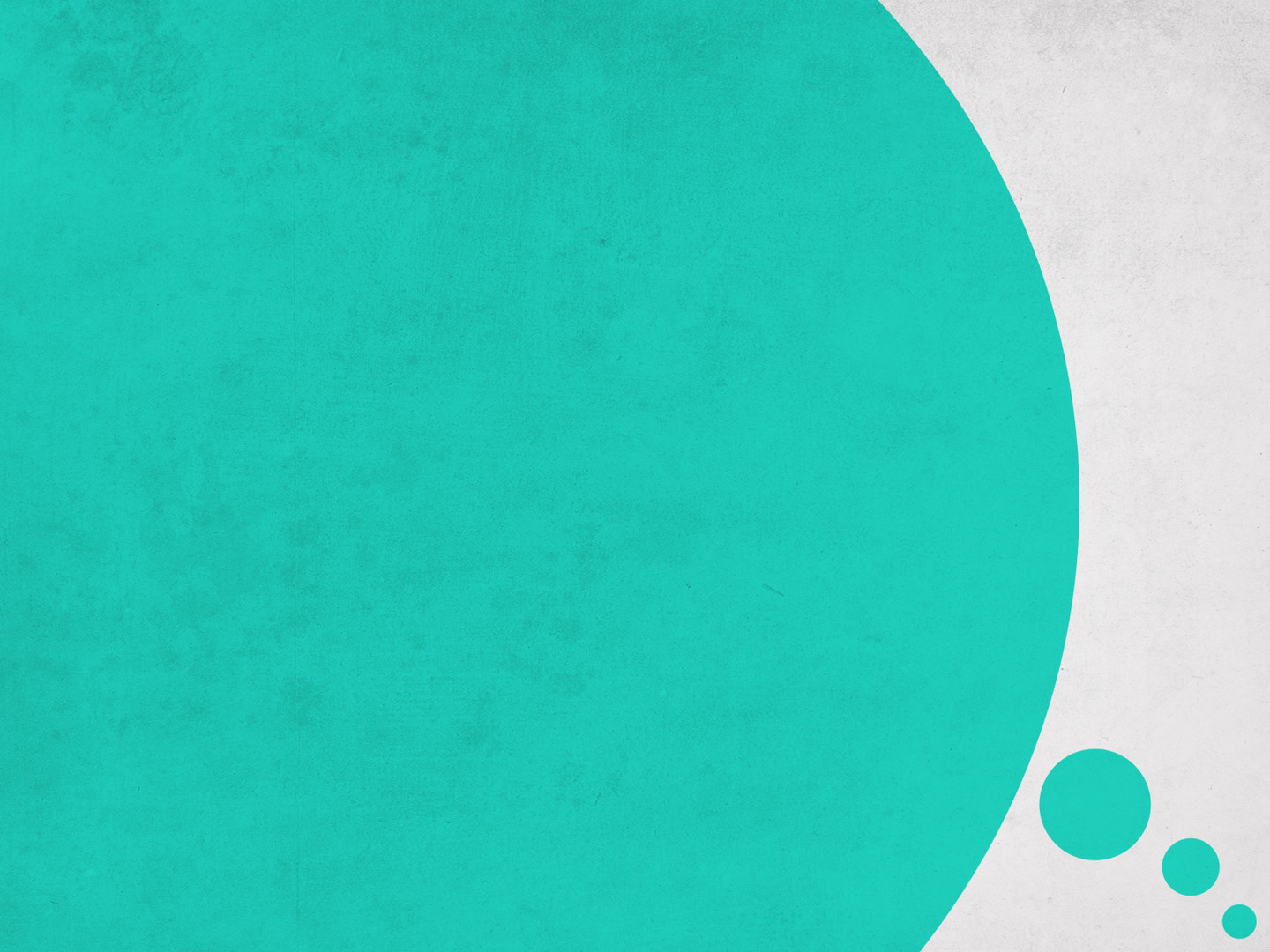 Obedience is What’s Right (v. 1b)

Part of our service to the Lord  
HCSB - Children, obey your parents as you would the Lord (see 5:22; 6:5)

Respects God’s design for families
Parents have been given responsibility and authority over their children (Lk. 2:51; Eph. 6:4)

Respects God’s law (see 6:2)
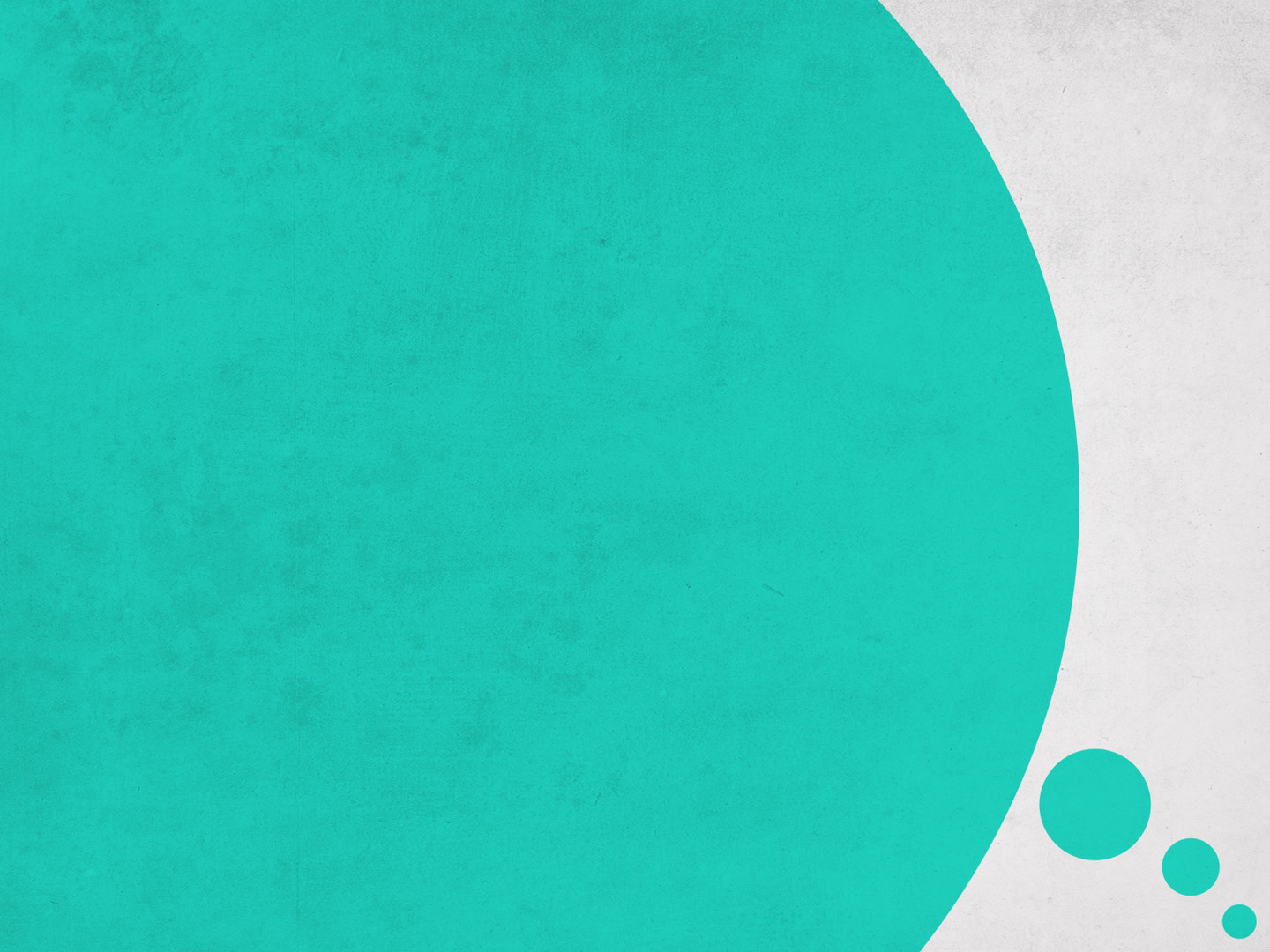 The Call to Honor (vv. 2-3)

Honor – to treat with reverence and   respect.

Honoring mom and dad is for our own good (v. 3)
Gain wisdom, avoid mistakes, accumulate life/professional skills, develop respect for authority

OT consequences for failing to honor were serious! (Ex. 21:17; Lev. 20:9)

NT lists disobedience among many    other despicable sins (Rom. 1:29-31)
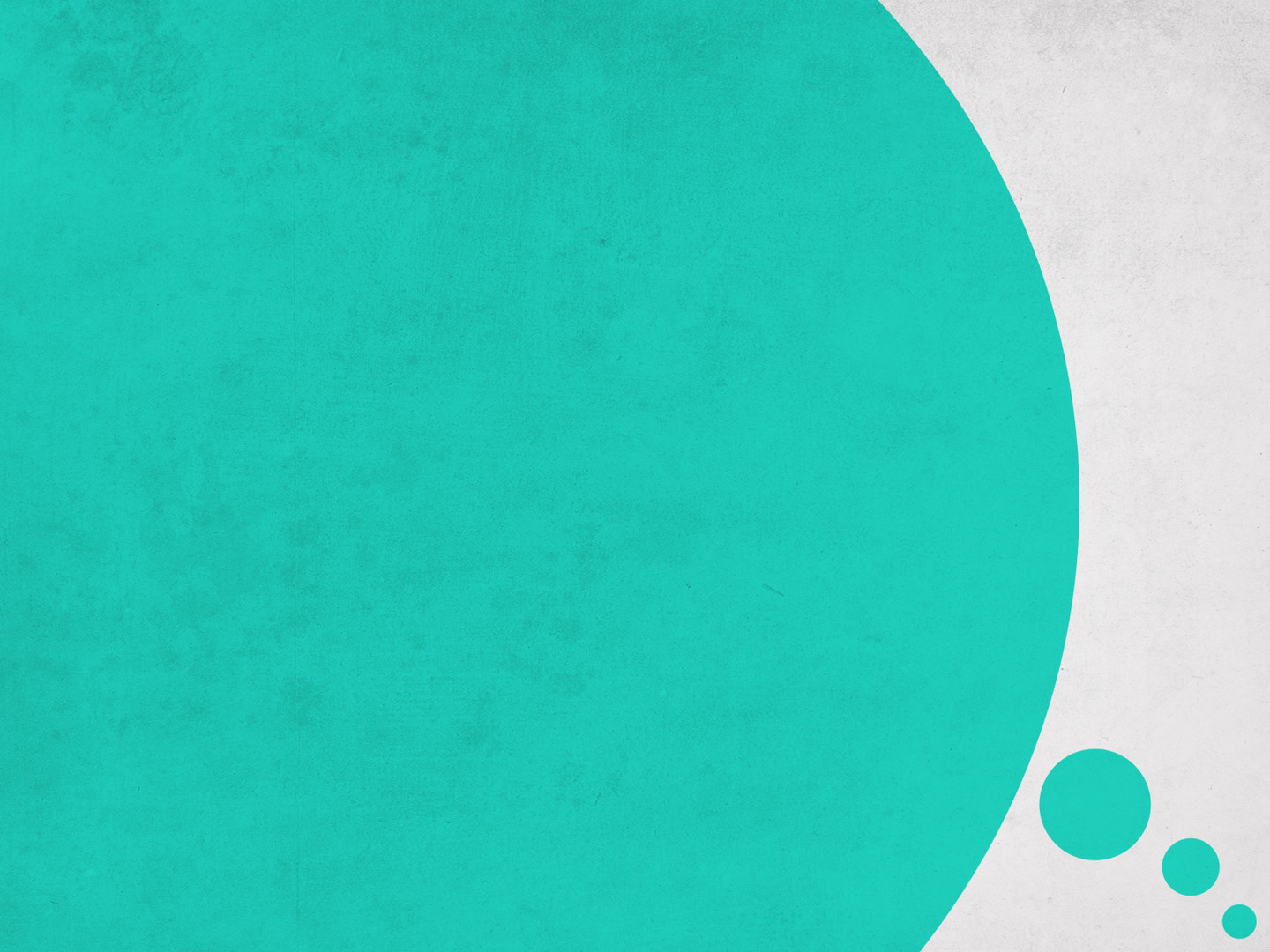 A failure to honor mom and dad is a failure to honor God.
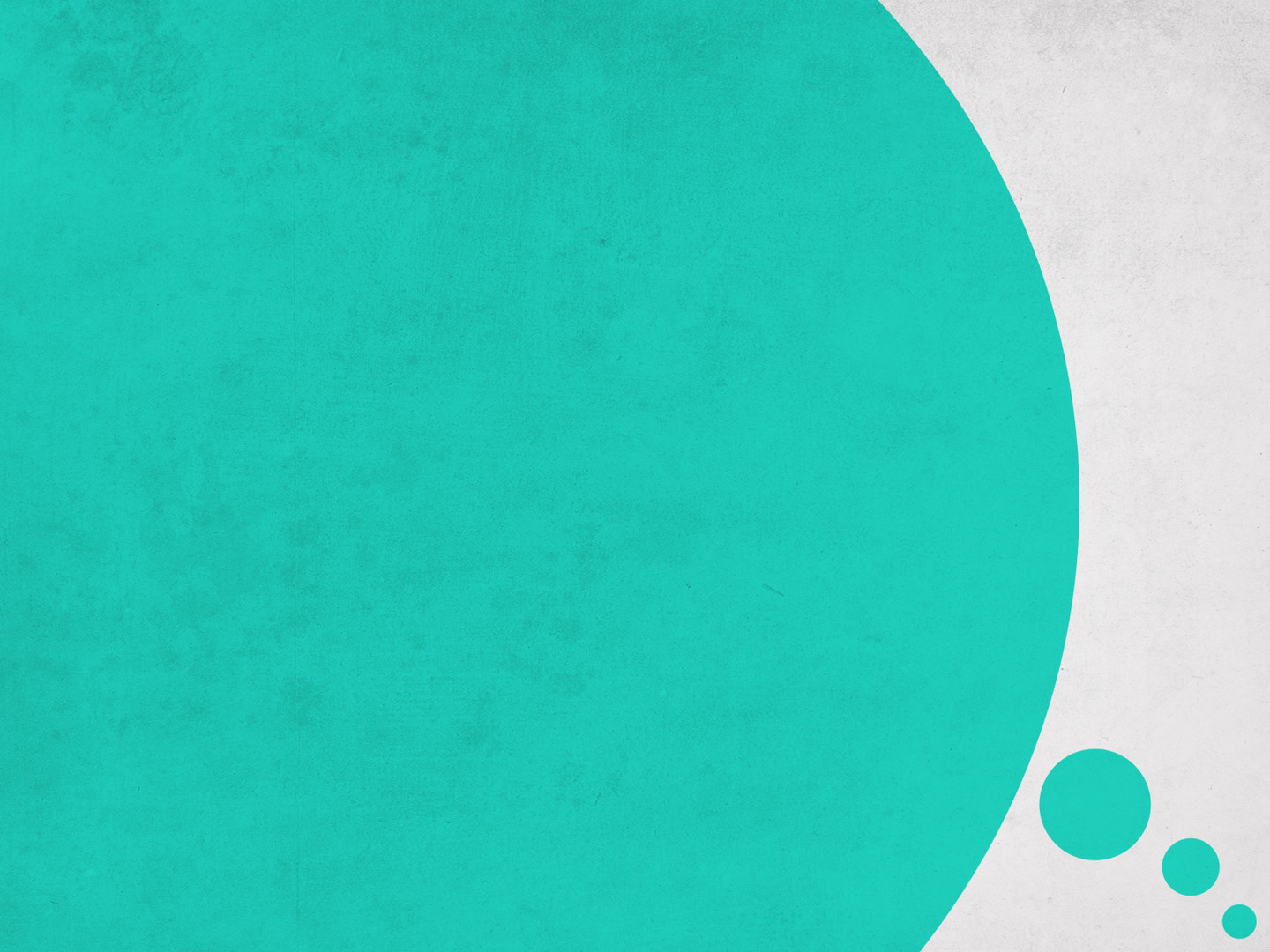 Honoring Dad and Mom 

Recognize your role in the family

Learn to value their wisdom (Pr. 1:8-9)
Accept discipline (Pr. 13:11, 24; 15:5; Heb. 12:7-11)
Care for them as they cared for you     (Matt. 15:1-6; 1 Tim. 5:4. 8) 
Look to the example of Jesus (Lk. 2:39-52; 22:42; Jn. 19:25-27)
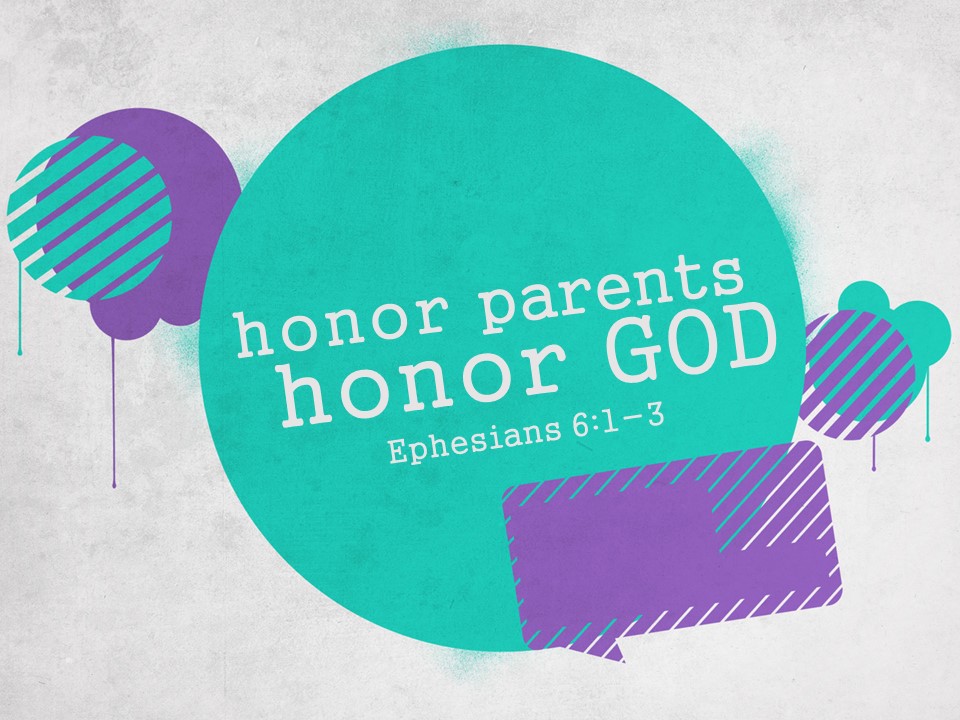